Κεφάλαιο 3 – Ενότητα 1
Μεταμοντέρνα εργαλεία αξιολόγησης σταδιοδρομίας
Lea Ferrari​
Teresa Maria Sgaramella
connect-erasmus.eu
Κεφάλαιο3 – Ενότητα 1 | Μαθησιακοί στόχοι
Με βάση τις γνώσεις που αναπτύχθηκαν και την ανάλυση των περιπτωσιολογικών μελετών, θα είστε σε θέση να:
Περιγράψετε τα δυνατά σημεία και τη χρησιμότητα των προτεινόμενων εργαλείων αξιολόγησης
Προσδιορίσετε τις ομοιότητες και τις διαφορές των προτεινόμενων εργαλείων αξιολόγησης
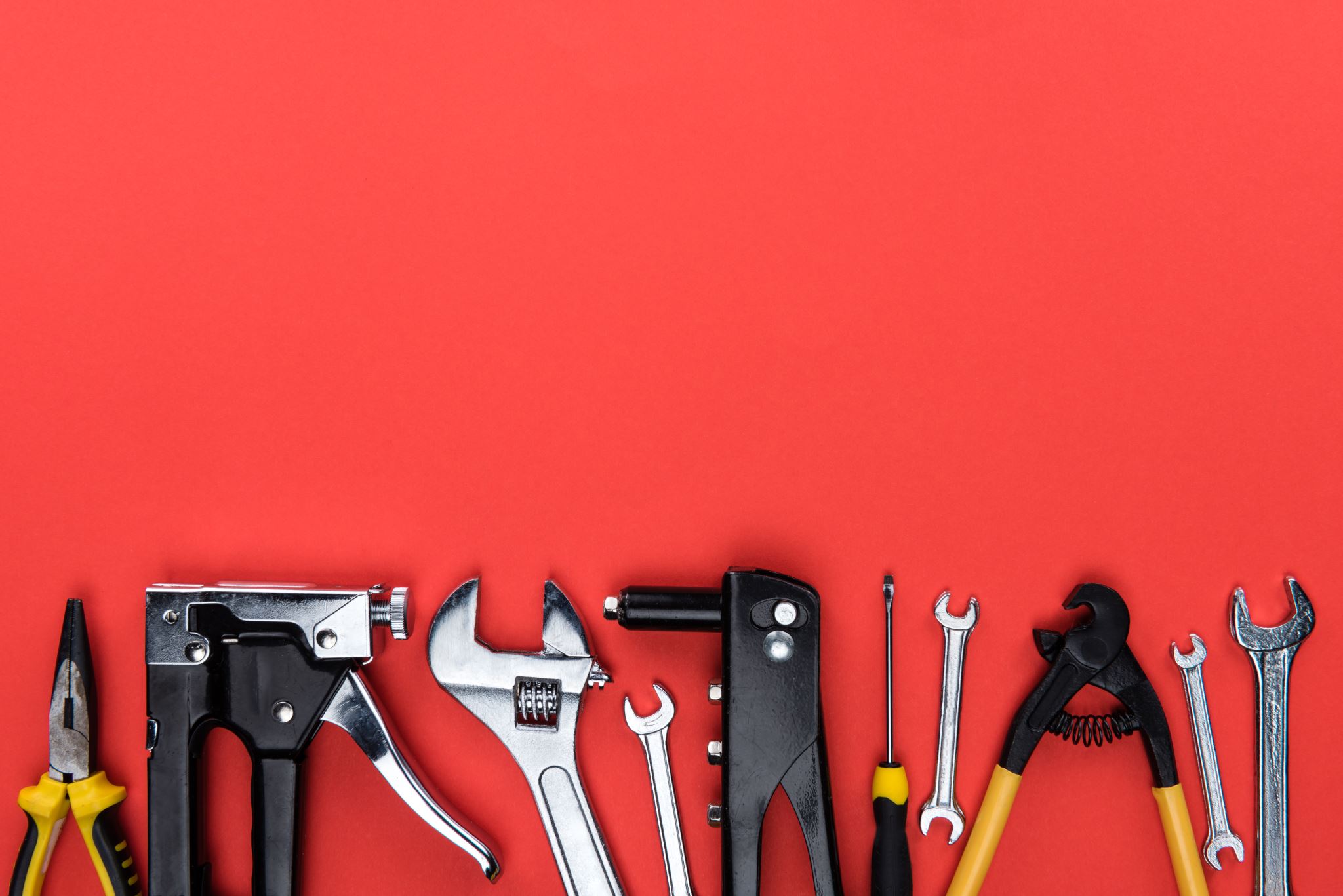 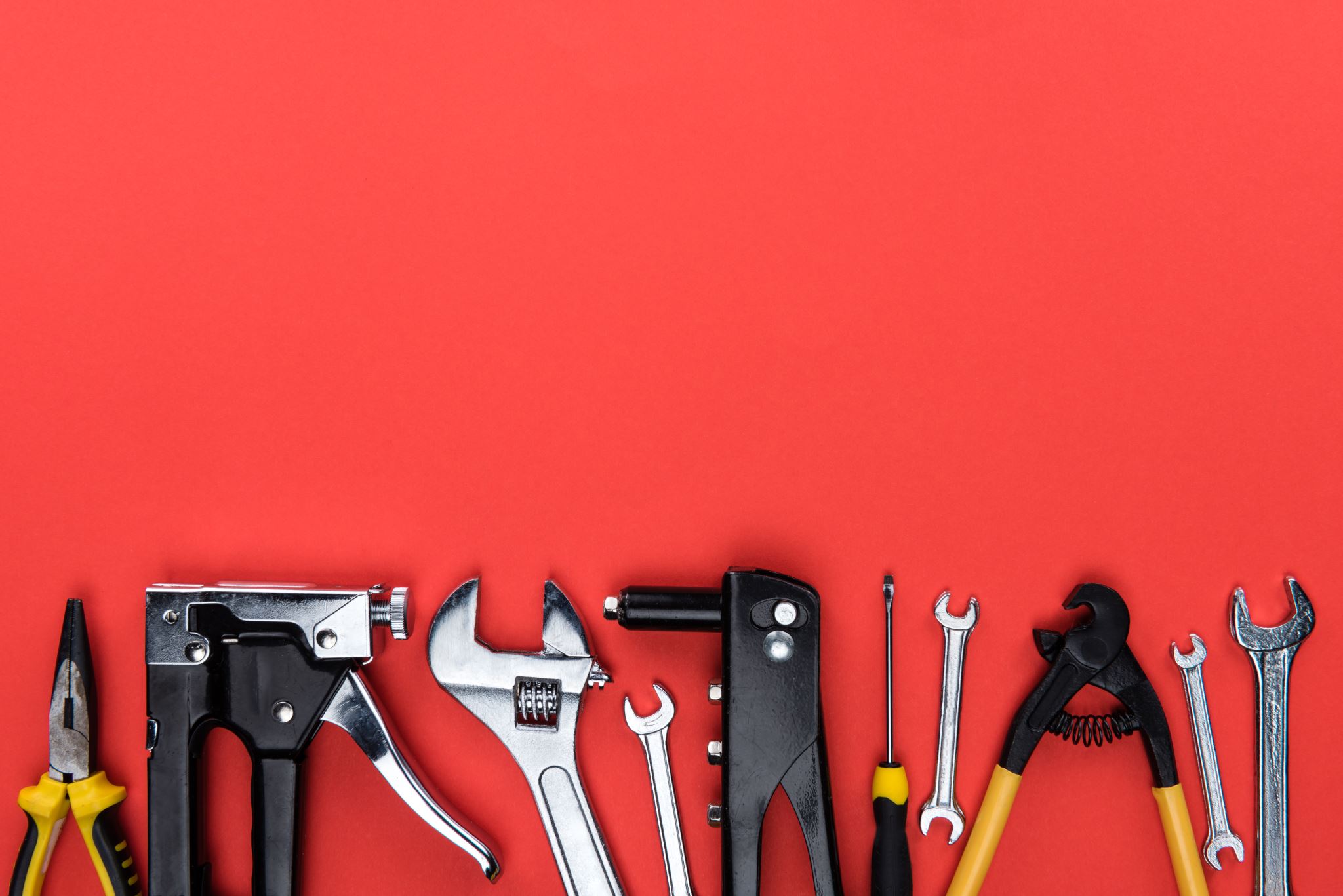 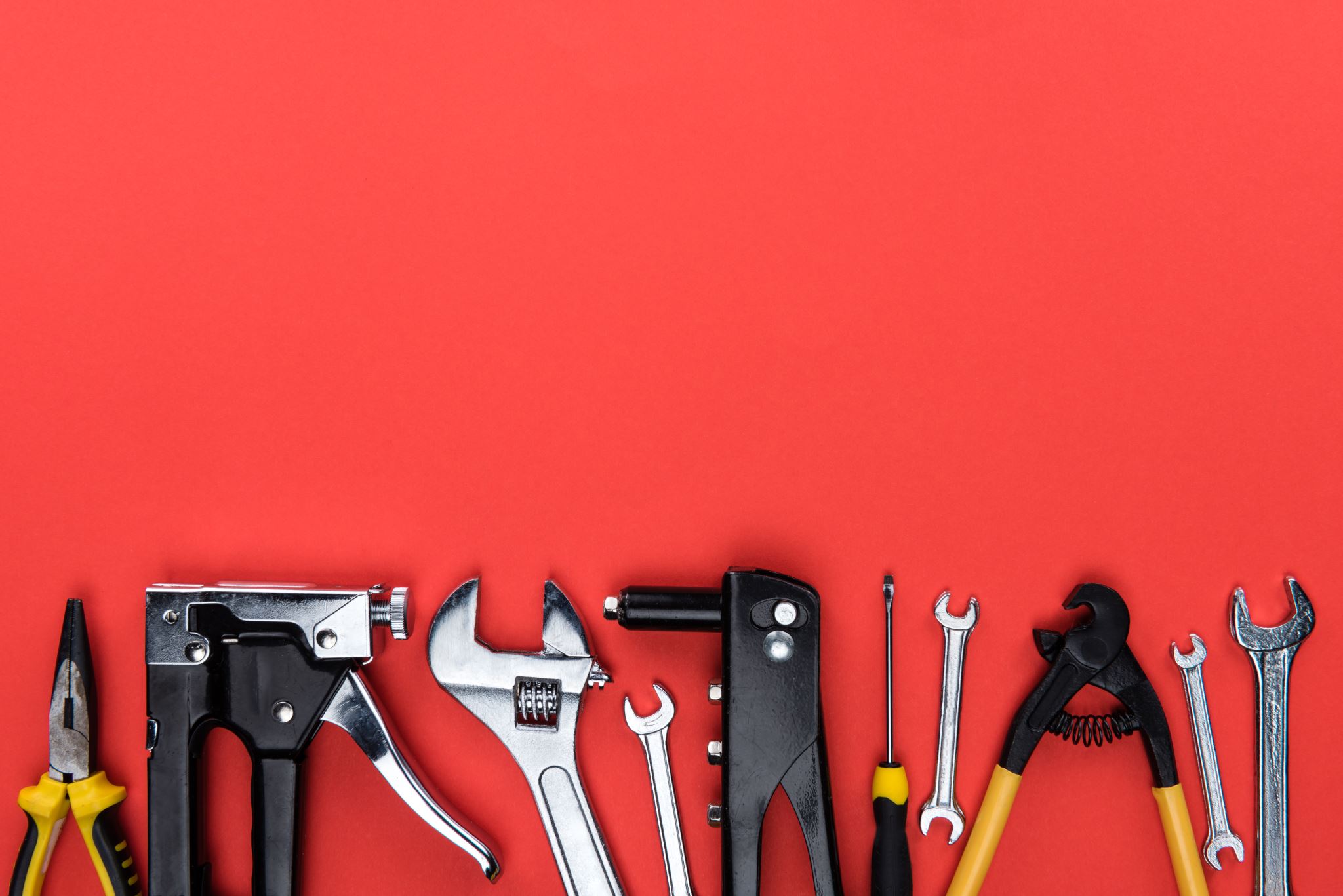 connect-erasmus.eu
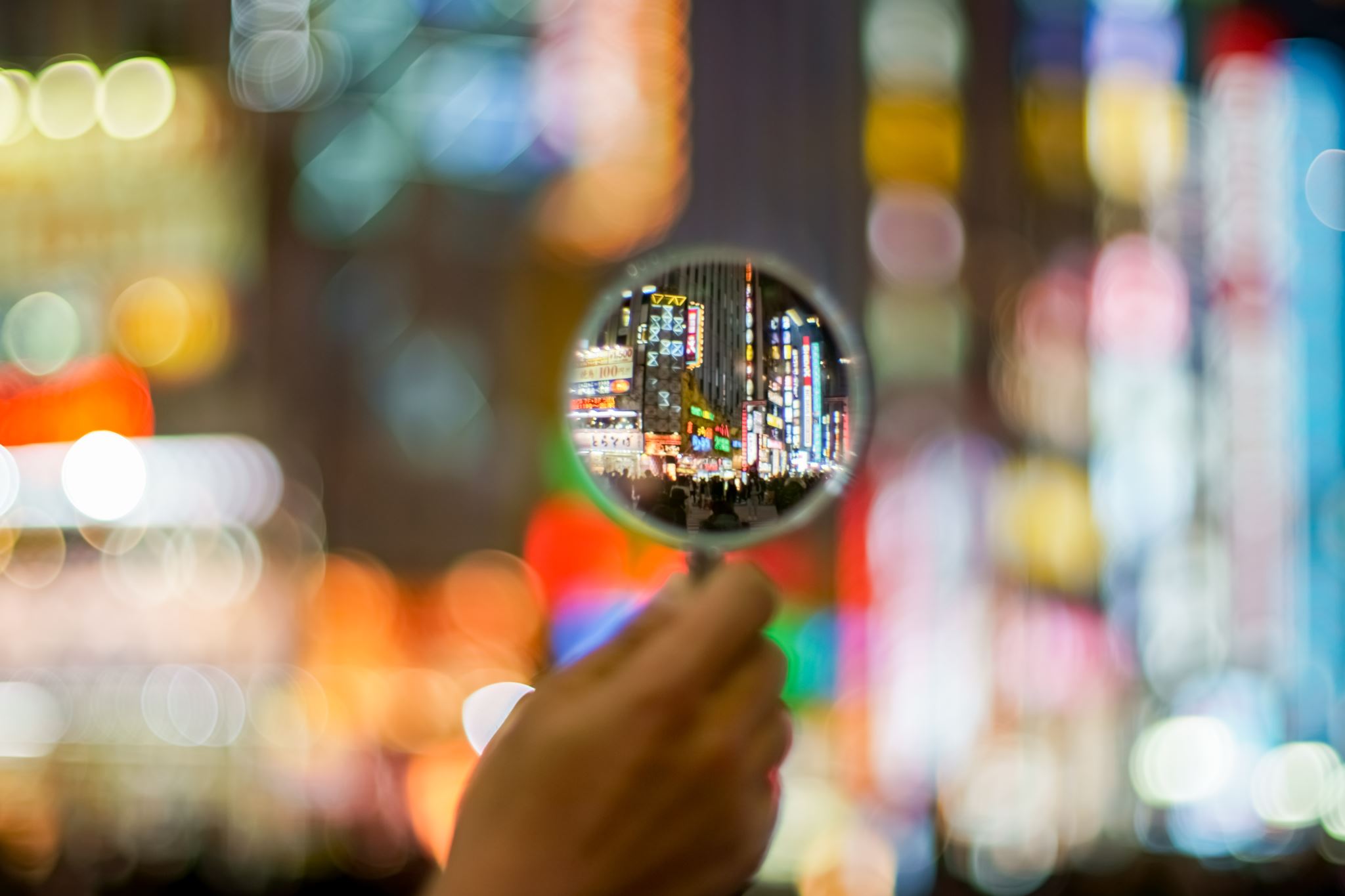 Επισκόπηση: Κεφάλαιο 3 – Ενότητα 1
Διδακτική Δραστηριότητα: Περιγραφή της κλίμακας CAAS Five C- Career Adapt-Ability Scale και της συνέντευξης My System of Career Influences
Μαθησιακή δραστηριότητα: Οι φοιτητές, σε μικρές ομάδες (ή μεμονωμένα) απαιτείται να αναλύσουν μία ή περισσότερες περιπτωσιολογικές μελέτες και να δώσουν ένα σχόλιο απαντώντας σε ερωτήσεις που αναφέρονται στο παρεχόμενο ενημερωτικό δελτίο
Συζήτηση: Συνοψίζοντας τα δυνατά σημεία και τους περιορισμούς των δύο εργαλείων
Περίληψη της ημέρας 1
connect-erasmus.eu